썸네일 공모전
20200417 의생명시스템학부 최한비
프로그램 순서
썸네일 공모전
현수막, 포스트를 올려 주세요(동아리 모집, 학과 소모임 안내를 대신해 드립니다) /이벤트 페이지
숭실대학교TV(유튜브)와 노티지(DID) 영상 및 포스터 홍보
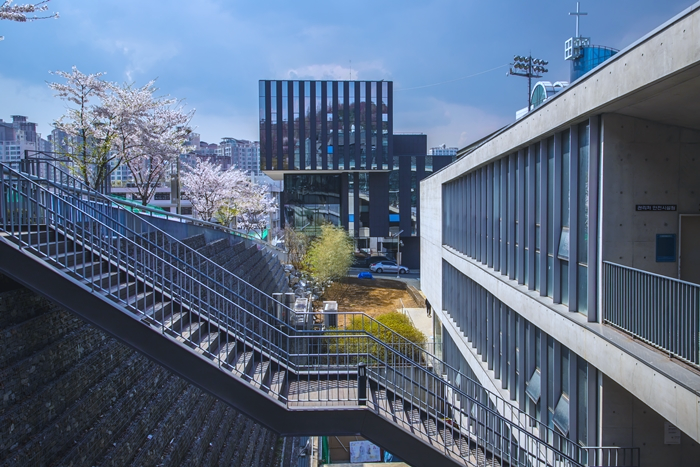 교육과정혁신센터
썸네일
공모전
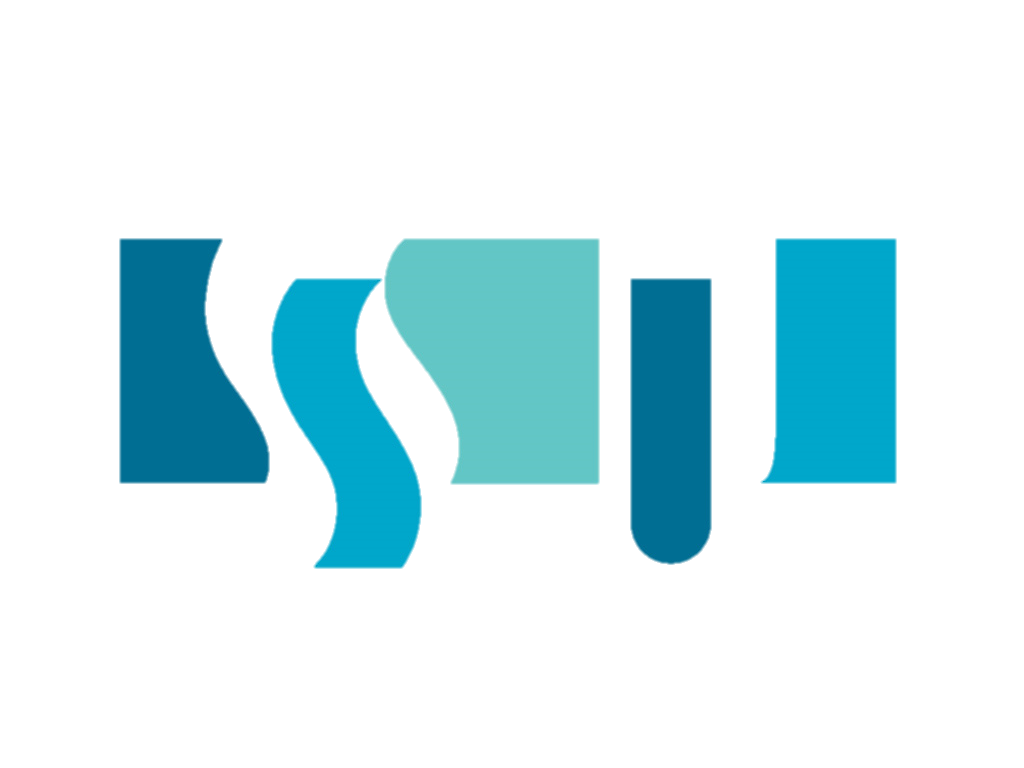 숭실대학교
SSU
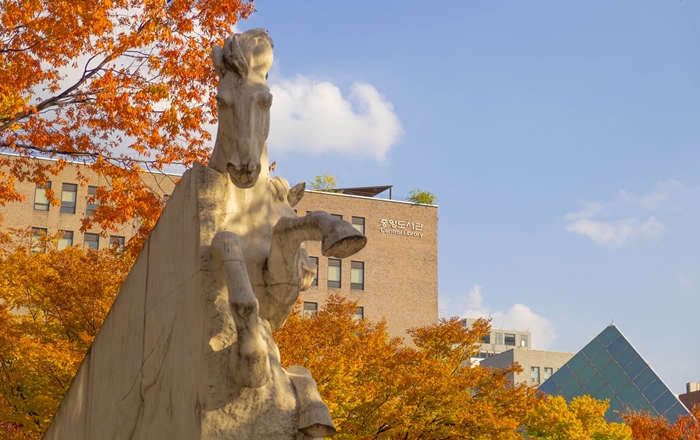 SSU
교육과정혁신센터
노티지
활용안내
notige
SSU
SSU
#동아리 모집  #학과 소모임
교육과정혁신센터
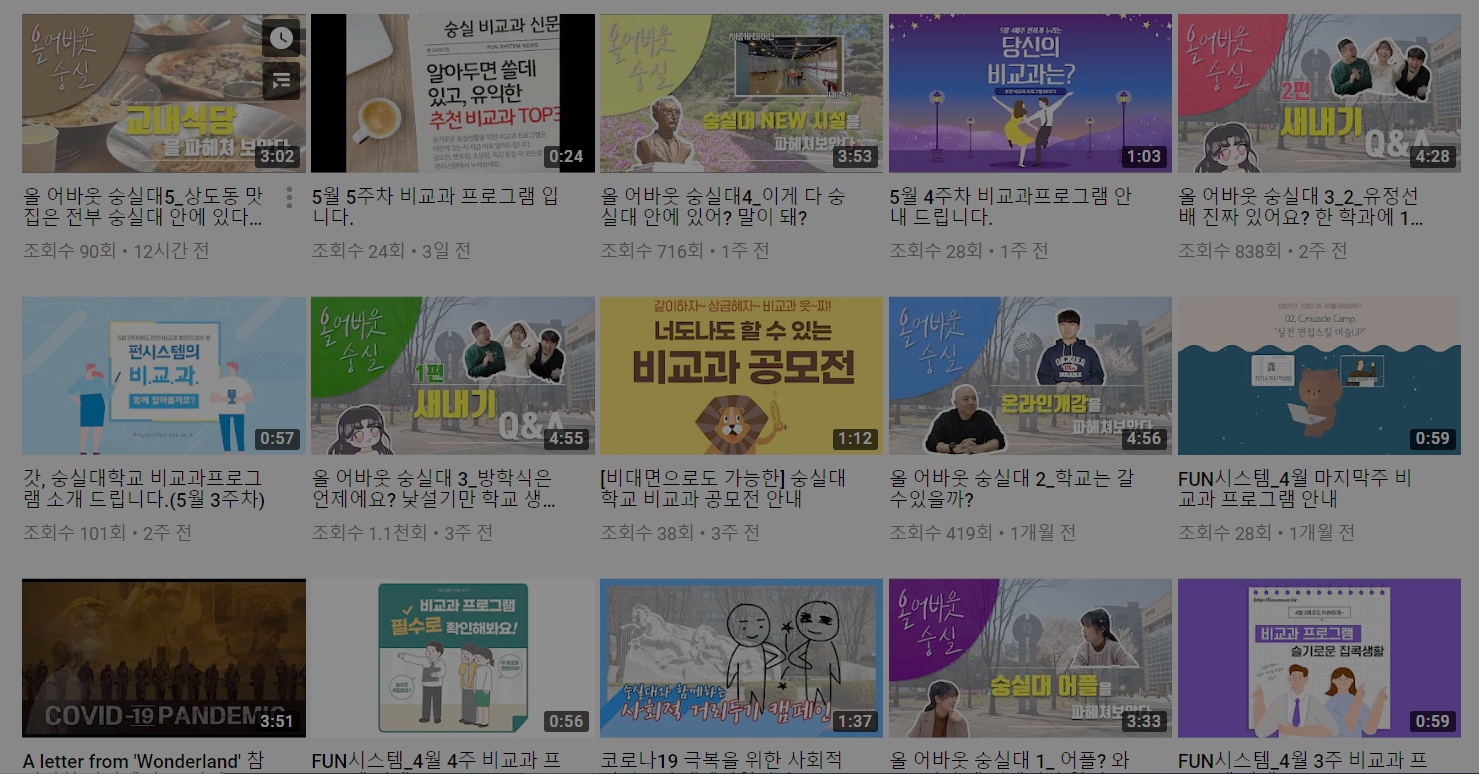 소모임, 동아리, 교내 행사?
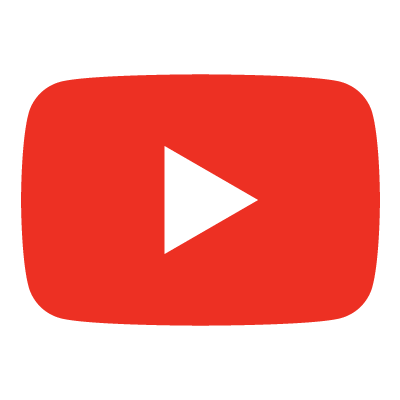 노티지
숭실대학교 TV
노티지
숭실대학교 TV
HOXY.. 아시나요..
 숭—실 유튜브 채널... 숭실대학교 TV?
포스터와 영상을 업로드 해주세요!
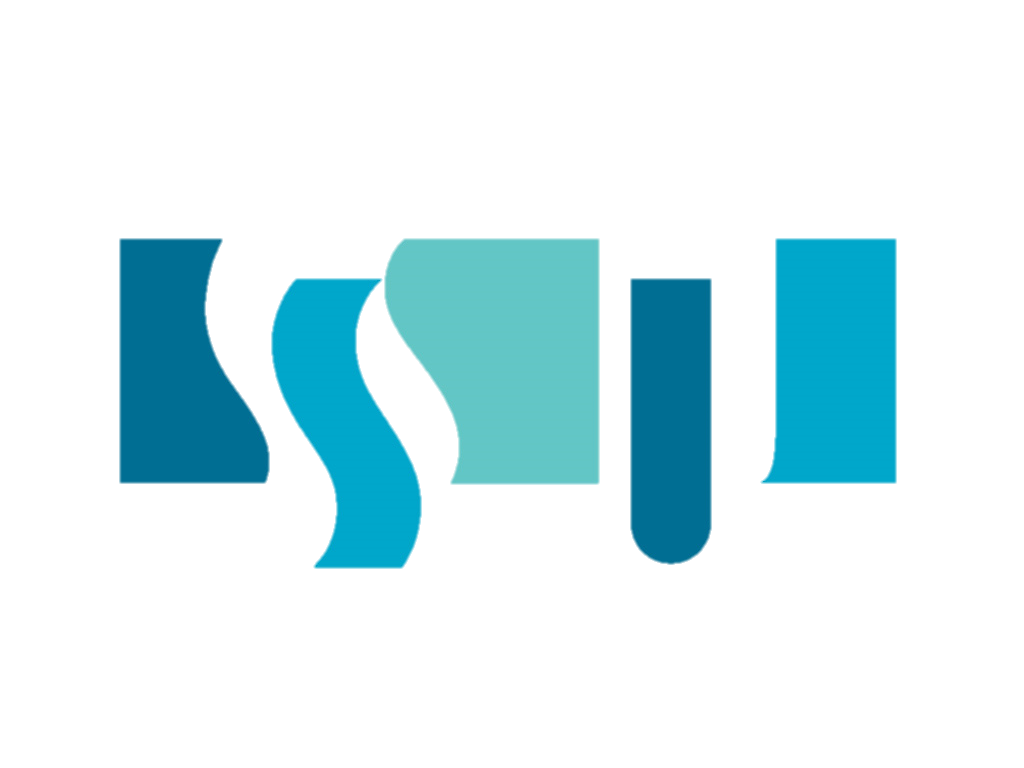 사용 폰트



PowerPoint 기본 제공 : 

	Segoe Script
	맑은 고딕 (본문)


설치 폰트 : 

	나눔고딕 ExtraBold (사용범위 프리 - 개인/기업, 국내/국외)
	TT투게더 (사용범위 프리 - 개인/기업, 국내)

	설치 경로 – NAVER Software에서 다운로드